International Fab Lab Association – General Meeting at Fab8
Wellington, New Zealand, 22-28 August 2012
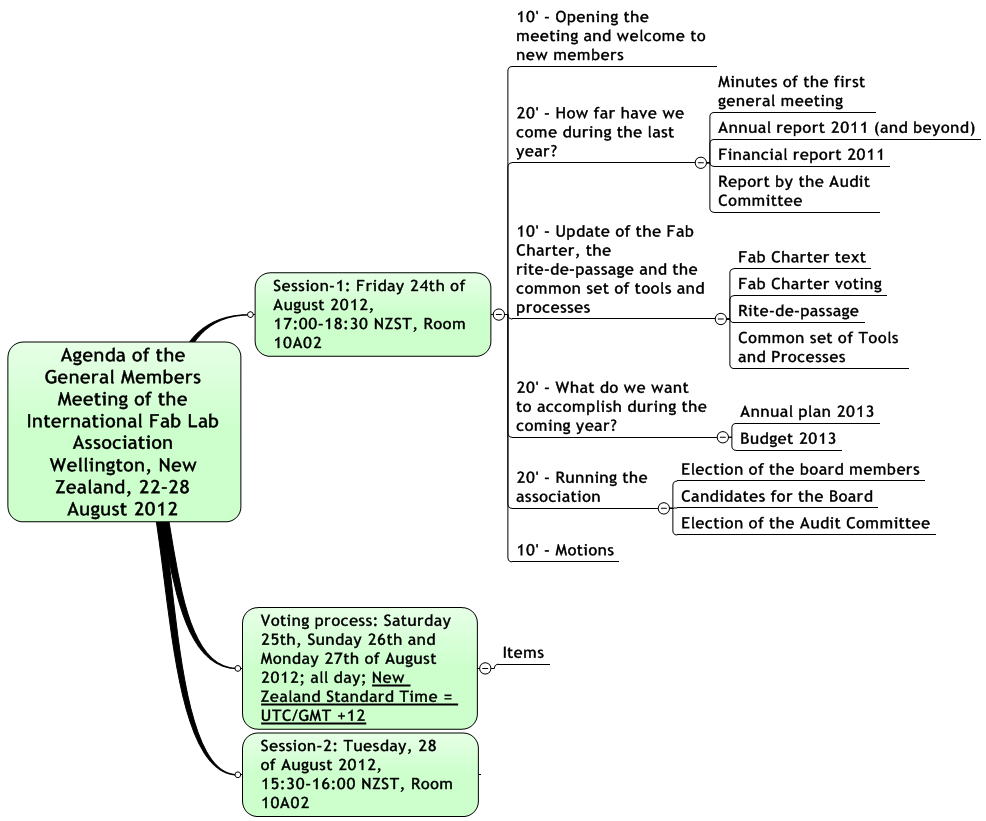 Agenda
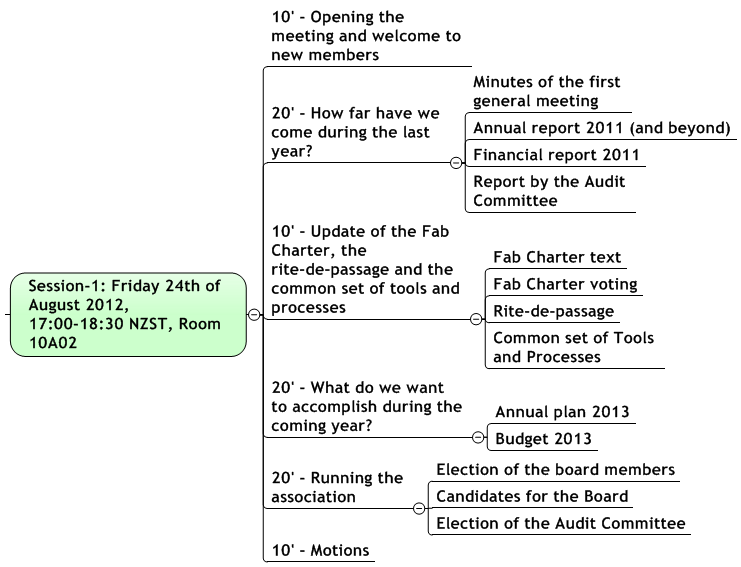 Session-1
Session-2
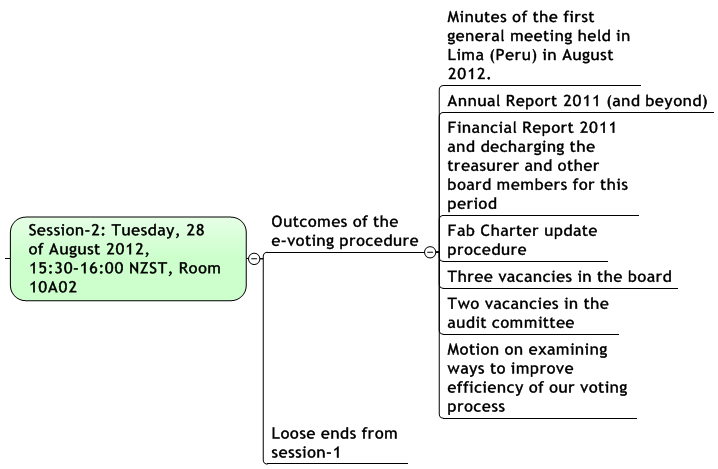 Thank you!
International Fab Lab Association 


www.fablabinternational.org